Ex facto oritur ius
L’individuazione della norma e la sua interpretazione
La ricostruzione del fatto
La qualificazione giuridica del fatto e l’individuazione delle sanzioni
DEDUZIONE
Verso il risultato (certo)
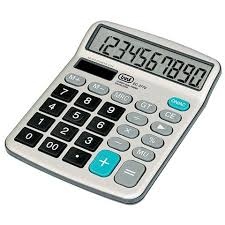 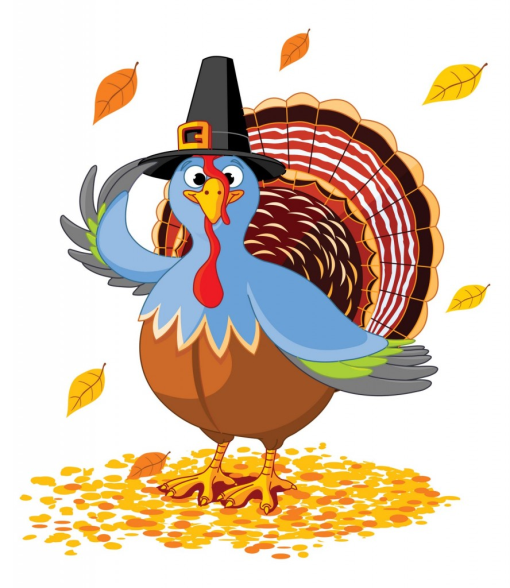 INDUZIONE
Verso la regola generale (probabile)
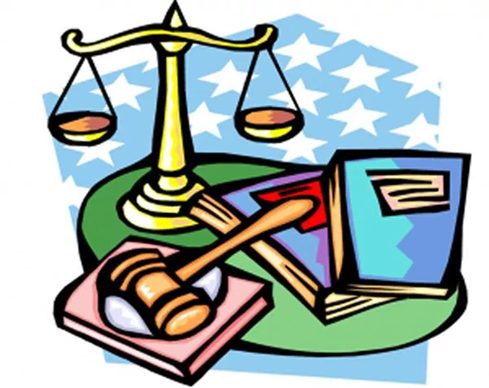 ABDUZIONE
Verso il caso (verosimile)
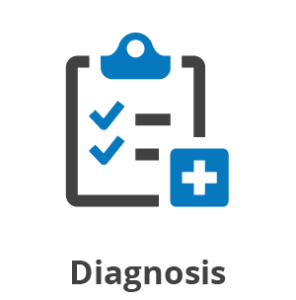 http://www.pensierocritico.eu/logica--cosa-sono-le-inferenze.html
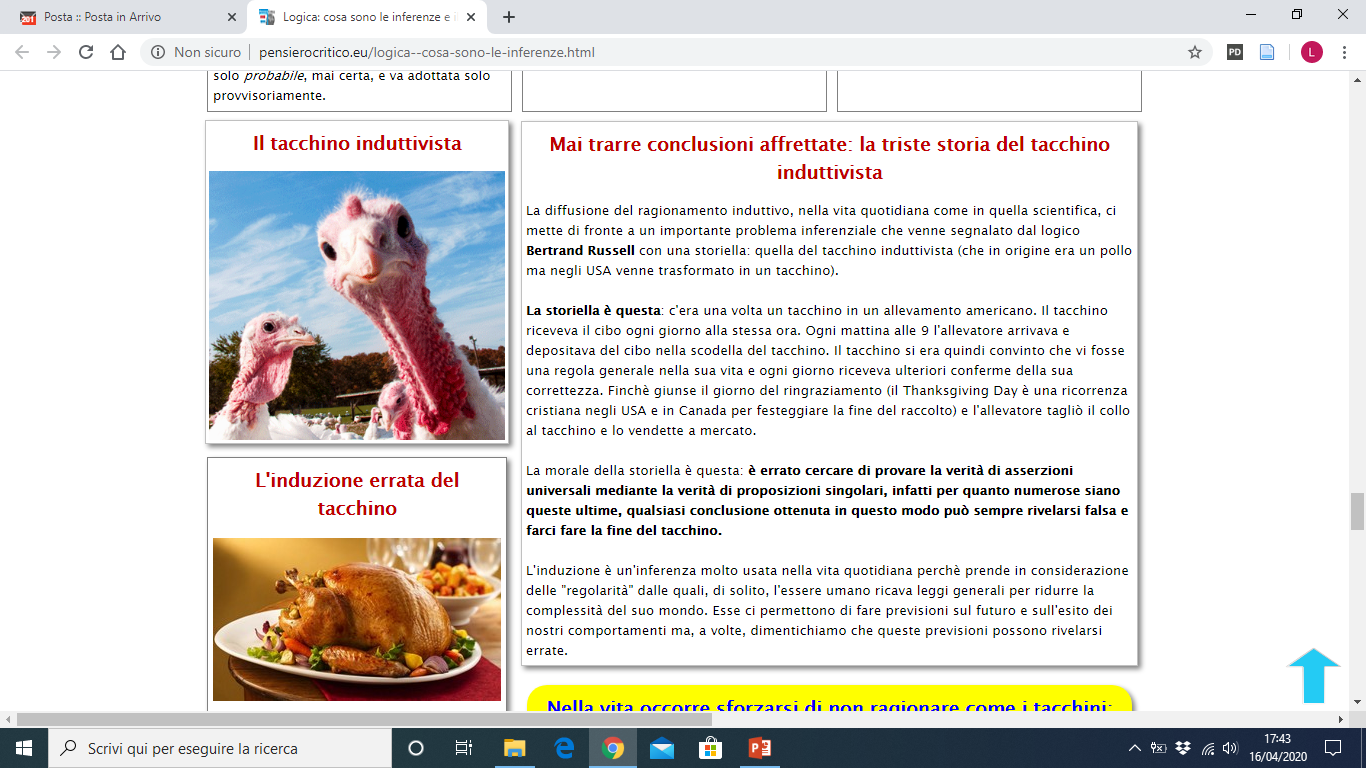 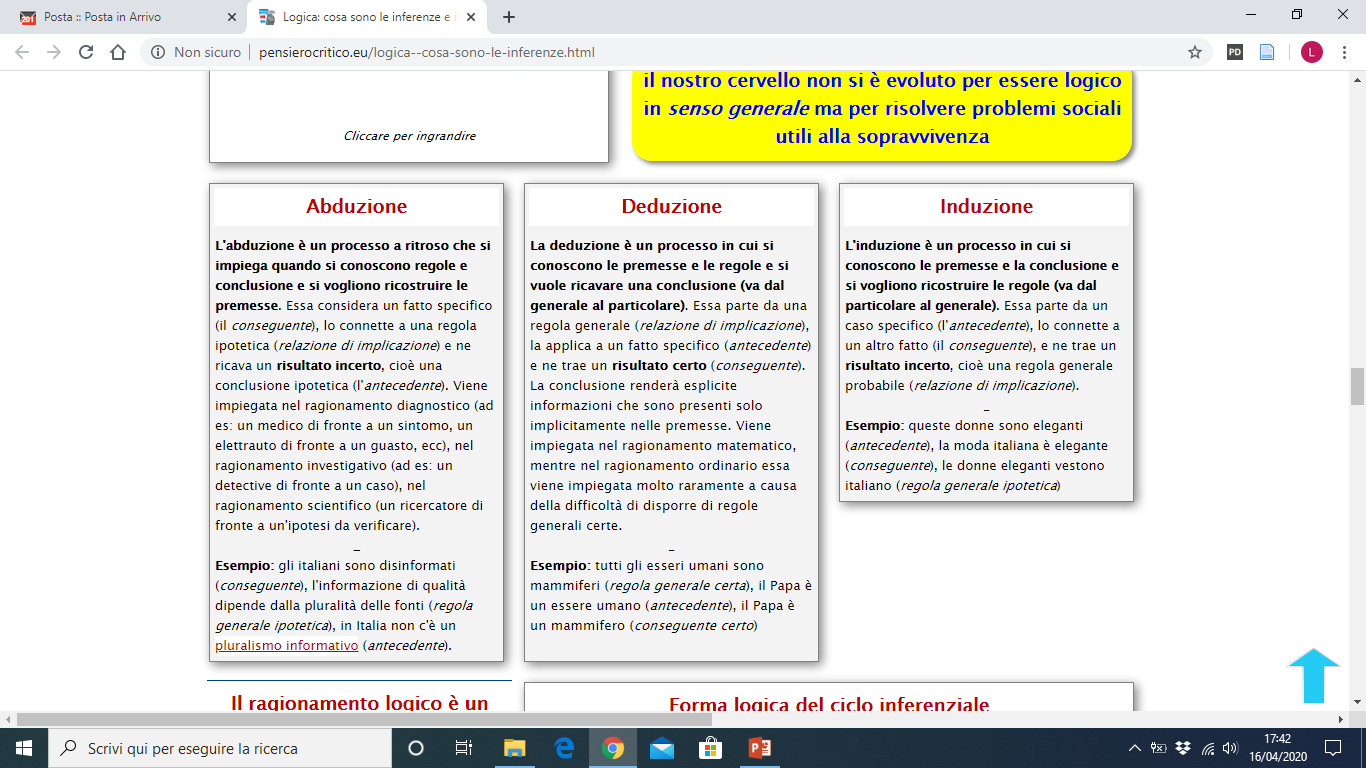 DEDUZIONE
Verso il risultato (certo)
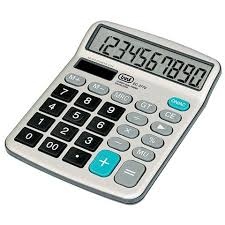 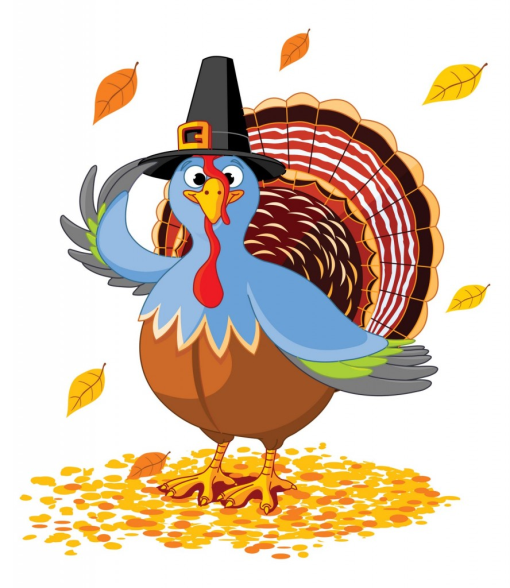 INDUZIONE
Verso la regola generale (probabile)
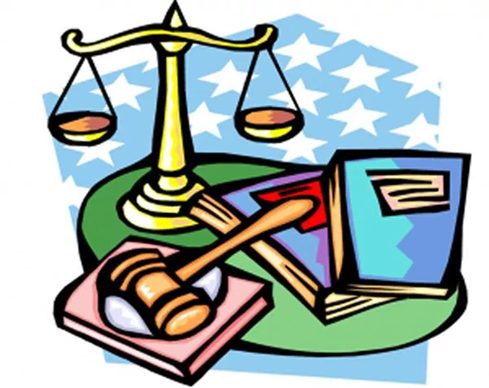 ABDUZIONE
Verso il caso (verosimile)
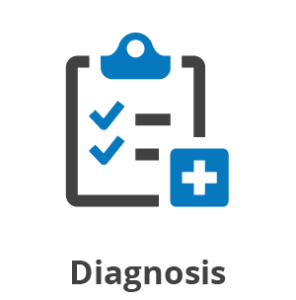 http://www.pensierocritico.eu/logica--cosa-sono-le-inferenze.html